«Животные 
Сибирского леса»
Игра – тренажер  для детей  старшего дошкольного возраста
Подготовил: воспитатель МБДОУ «ДСОВ №40»
Кащук Игорь Владимирович
Цель:
Умение классифицировать
животных.
Инструкция:
Необходимо определить какие животные из изображенных не живут в Сибирском лесу. С помощью мышки удалите «лишних» животных.
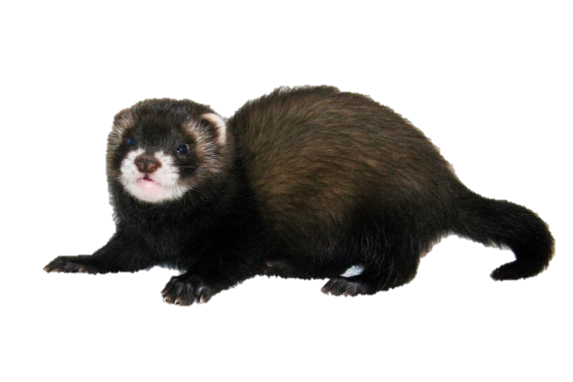 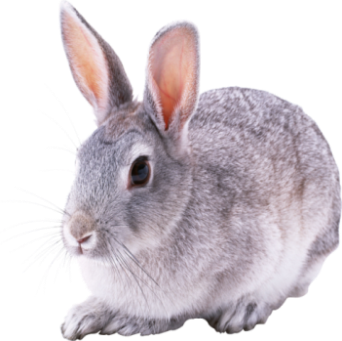 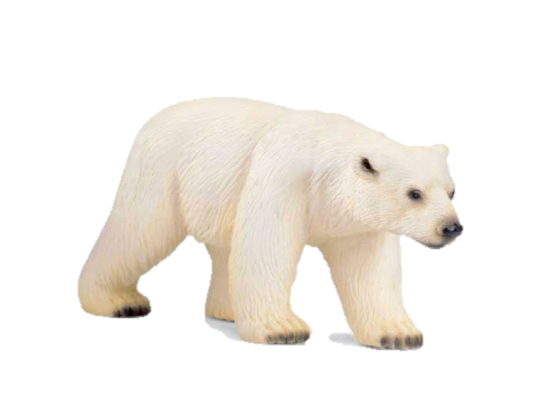 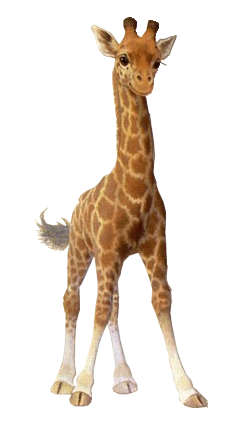 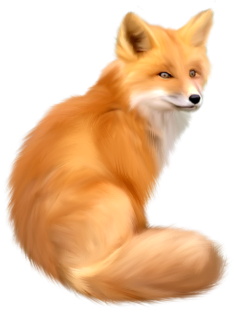 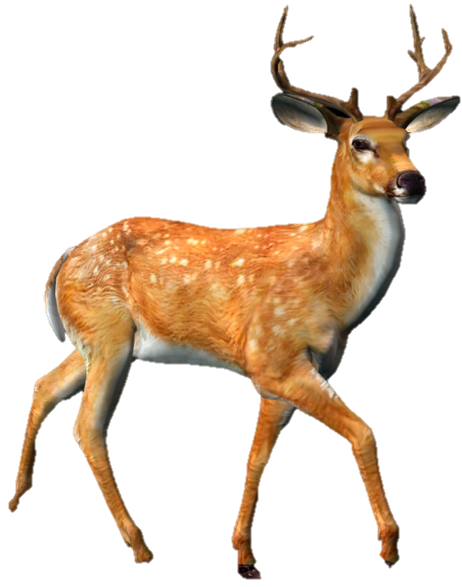 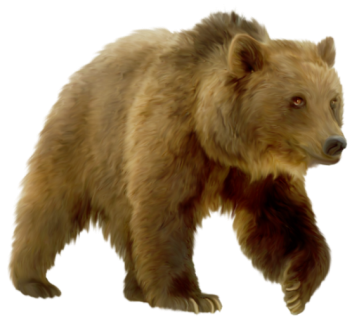 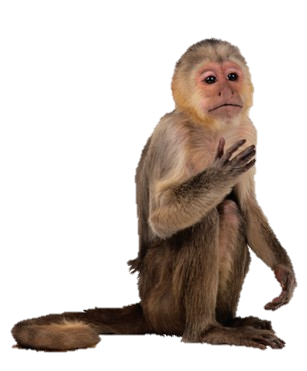 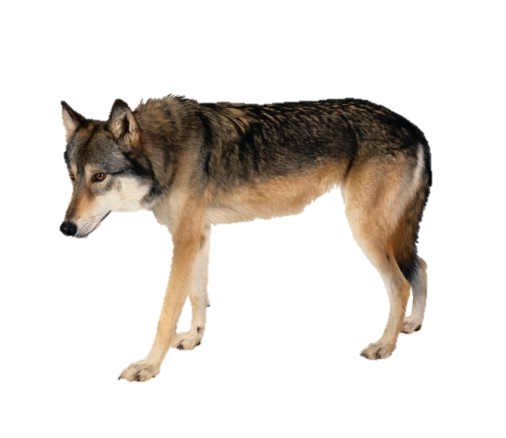 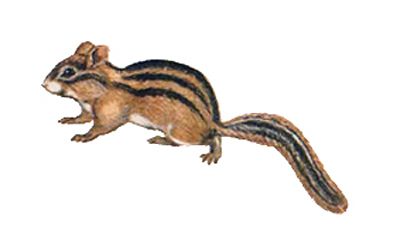 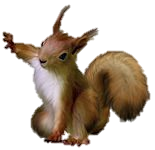